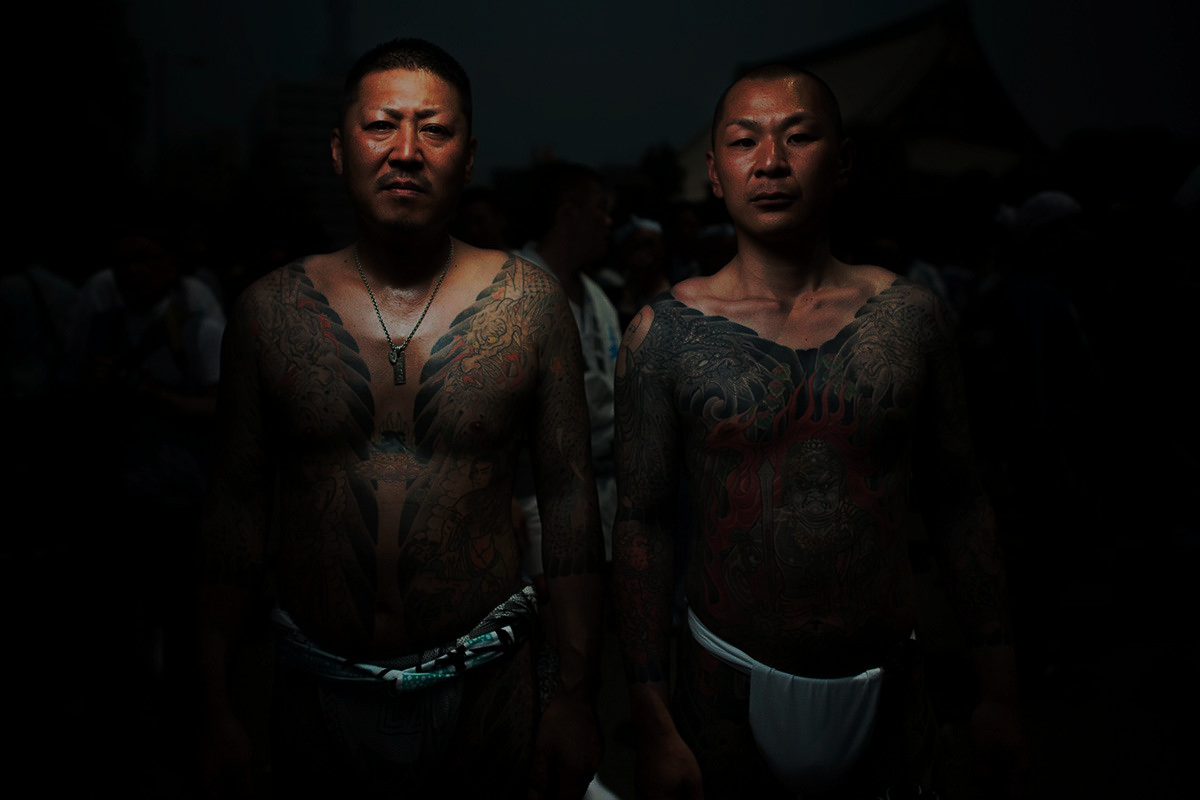 Соотношение биологического и социального в личности преступника
Работу выполнил 
Исломов Тимур
Одна из коренных проблем изучения личности преступника – соотношение социального и биологического. Эта проблема имеет научное, практическое, правовое значение. Специфическим для криминологии основанием повышенного интереса к -биологической и социально-психиатрической проблематике выступает необходимость более глубокого объяснения насильственной преступности, рецидива преступности  несовершеннолетних и неосторожной, связанной с использованием источников повышенной опасности. И здесь очень важно найти верный методологический подход к этой проблеме.
Существует три точки зрения на данную проблему:
1. Определяющую роль в генезисе преступного поведения играют социальные факторы.
2. Главными факторами преступного поведения являются биологические.
3. В отношении одних преступлений главными оказываются социальные факторы, а в отношении других — биологические.
Для правильного понимания проблемы соотношения биологического и социального в поведении, в том числе криминальном, необходимо исходить из следующих представлений о формировании и развитии личности.

В психологии данная проблема рассматривается диалектически, не или  биологическое или социальное определяет формирование личности, а и то и другое вместе. Человек - биосоциальное существо. Биологическое и социальное выступают в нем во взаимодействии. Однако составные элементы этого взаимодействия неравнозначны. Определяющим фактором психического развития личности является социальная среда. Биологическое в человеке не отрицается, не уничтожается, а включается в качестве низшего, соподчиненного элемента в высший (социальный) не в чистом, а в преобразованном (социализированном) виде. Биологическое оказывает влияние на поведение человека не прямо, а опосредованно. При этом биологическое ни в коей мере не определяет содержательную сторону личности - содержание в ней определяется социальным фактором.
В настоящее время наукой не доказано существование каких-либо прирожденных программ социально-положительного или же преступного поведения. Генетика доказала, что приобретенные при жизни признаки наследовать невозможно, но при этом о биологическом элементе забывать не следует.
На биологическое развитие индивидуума оказывают влияние 3 фактора:
В процессе формирования личности биологический элемент выражен гораздо слабее, чем в предыдущем, а социальный - значительно сильнее.
В процессе формирования личности существенное значение имеют следующие биологические факторы: 
пол,
 возраст, 
состояние физического и психического здоровья, 
наличие патологических отклонений.
Зарождение преступного намерения и реализация преступного замысла.
В этом звене взаимодействуют 2 социальных фактора:
Биологические доминанты так называемого прирожденного преступника отрицают свободу воли: так же, как тигр не может питаться травой, клептоман не может не красть, а маньяк не в силах противостоять кровожадным импульсам, побуждающим его к убийству.
Важное направление исследования  влияния биологических факторов на преступное поведение связано со случаями, когда у преступника имеются физические или психические аномалии, которые влияют на поведение, облегчая и стимулируя действие криминогенных личностных ориентаций, побуждений. Их необходимо учитывать при оценке общественной опасности  личности. На это обстоятельство указывал выдающийся русский юрист А.Ф. Кони: «В каждом человеке, несмотря на духовное развитие его, сидит зверь, стремящийся при раздражении или возбуждении растерзать, истребить, удовлетворить свою похоть и т.д. Когда человек владеет этим сидящим в нем зверем, он нормален в своих отношениях к людям и обществу; когда он сознательно дает зверю возобладать в себе и хочет с ним бороться – он впадает в грех, он совершает преступление; когда он бессилен бороться сознательно – тогда он больной. Призовите первого в судьи, покарайте второго, но не наказывайте, а лечите третьего, и если есть повод к сомнению, кто стоит перед вами – второй или третий – призовите на помощь науку и не стесняйтесь потерей времени и труда. Исследование истины стоит этой потери!»
Определяя силу влияния психических аномалий, нужно подчеркнуть, что они автоматически не приводят к совершению преступления. На индивидуальном уровне можно говорить лишь о возможности совершения преступления лицами с такими отклонениями, и только на статистическом уровне криминогенность этого фактора становится неизбежной. Необходимо отметить, что на преступное поведение оказывает влияние не отдельный признак психического расстройства, а такое комплексное образование, как «патопсихологический синдром»».
Если же решающим фактором общественно опасного деяния были не непреодолимые биологические доминанты, а, например, социально обусловленное чувство мести или желание жить не хуже других в сочетании с надеждой на безнаказанность, то социальная природа преступления налицо.
В мировой практике зафиксированы случаи, когда лица, совершив преступления под воздействием непреодолимой тяги кровавым злодеяниям, осуждались и отбывали длительные сроки наказаниям. При проявлении импульсов к кровавым преступлениям в  местах лишения свободы или после выхода на свободу они добровольно обращались к специалистам, которые оказывали им достаточно эффективную медицинскую помощь. Таким образом, «эти люди способны правильно воспринимать правовые запреты и с помощью общества (в лице специалистов данного рода) удержать себя от совершения кровавого преступления. Если общество не оказывает им своевременной помощи (или они не информированы о возможности ее получения) – это уже не биологическая, а социальная предпосылка преступления. И в случае совершения преступления лицами такого типа именно окажется решающим фактором преступного поведения»
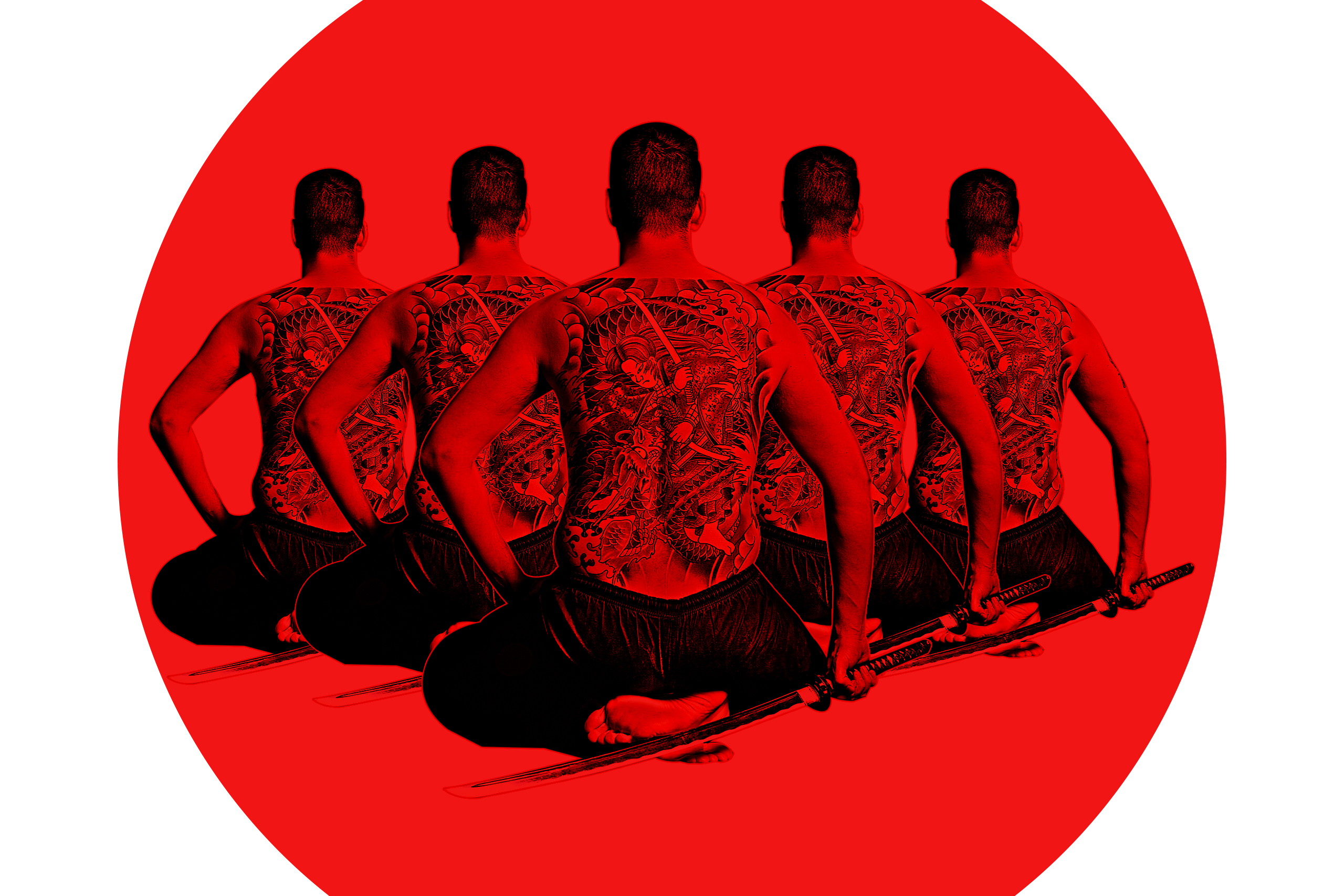 Спасибо за внимание!
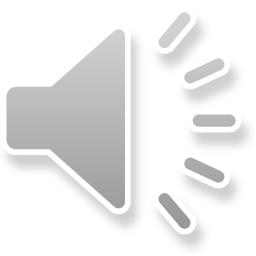